Optics Calculation of Sawtooth
Jin Wu, Yuan Zhang, Sha Bai
Lattice: PDR
	version: CEPC_ARC_PDR_IR_96fam_damp, by Yiwei Wang
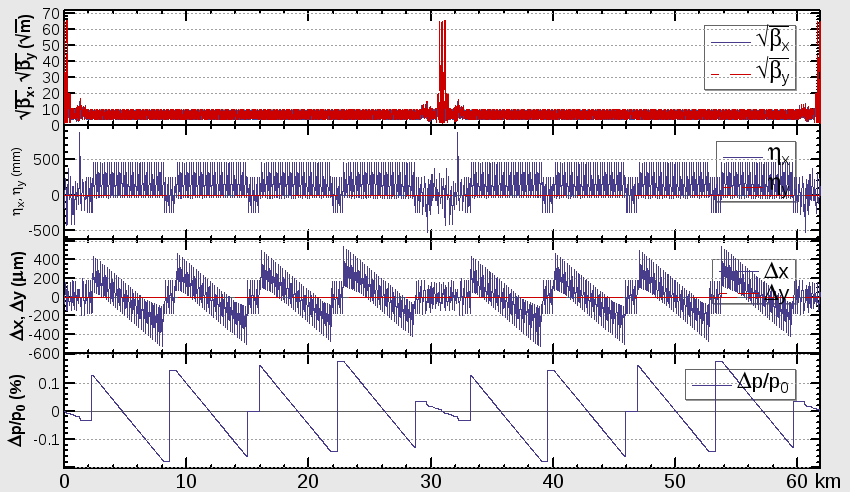 计算Sawtooth方式的比对
SAD：用新版本SAD加上RADCOD计算的BEAMLINE
	RADCOD：SAD里加上同步辐射计算轨道和发射度的FLAG
Extract ：每个元件拆分计算BEAMLINE
	这里每个BEAMLINE手动加入了能量偏差（每个元件均不同）

两种方式均利用transfermatrix计算，同时和magnets scaling做比对
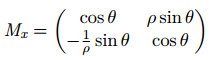 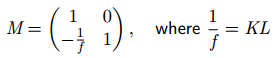 Twiss parameters comparison
Optics (no Sawtooth & SAD & Extract)(没加轨道)
这应该是个错误的示范！
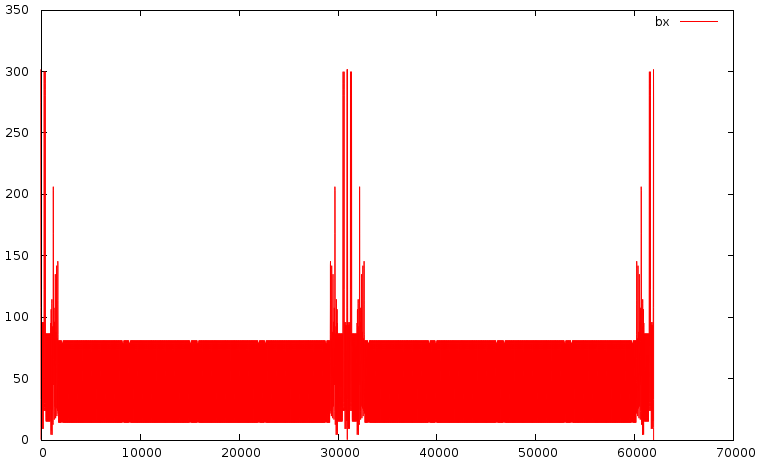 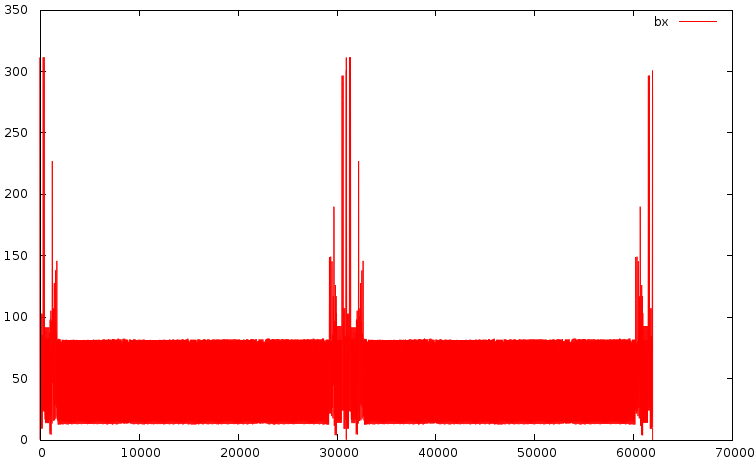 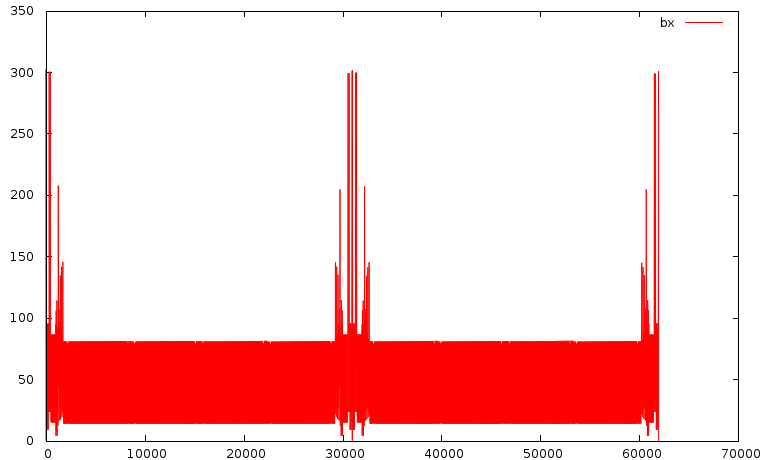 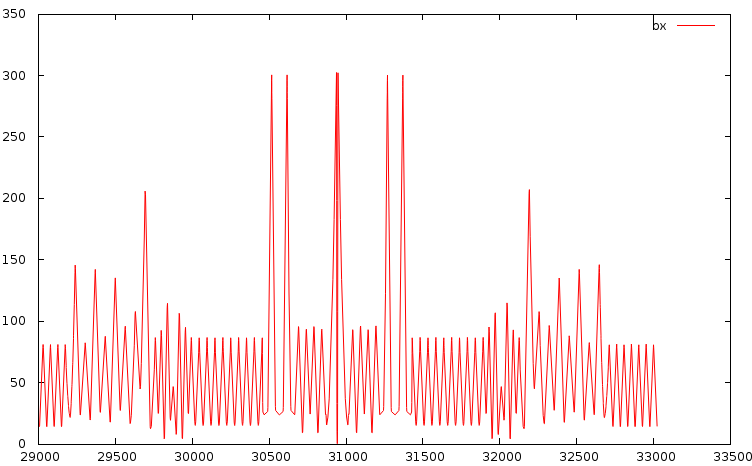 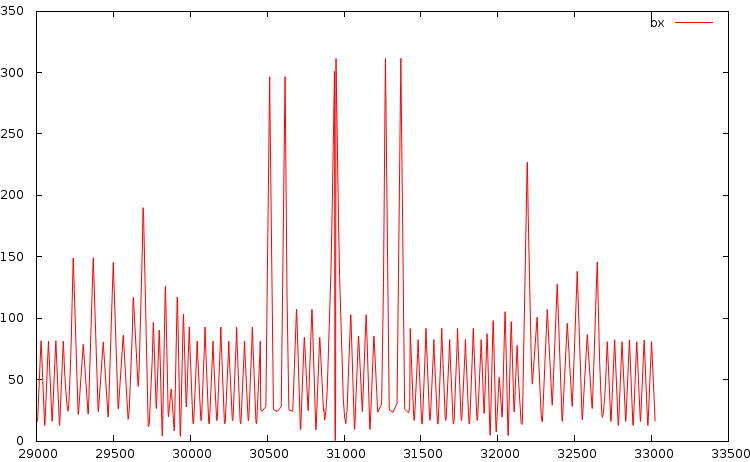 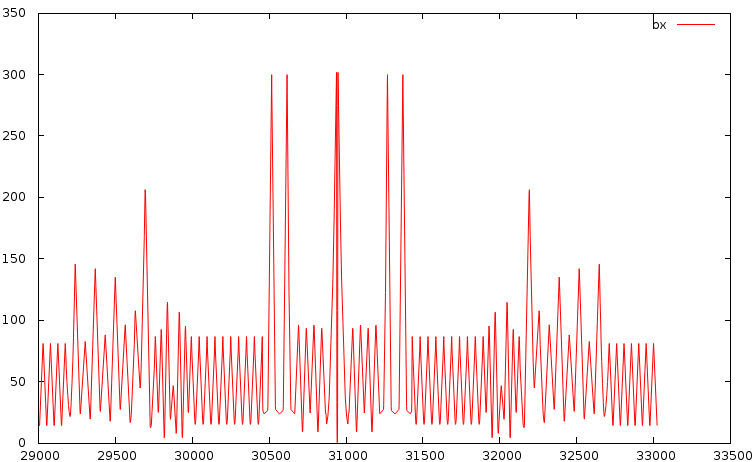 加入轨道信息后对比betax
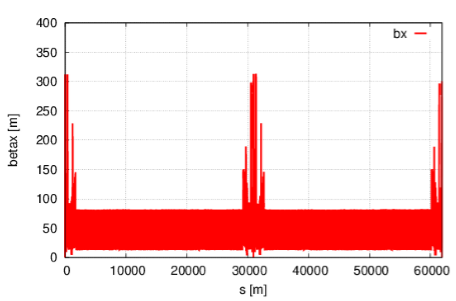 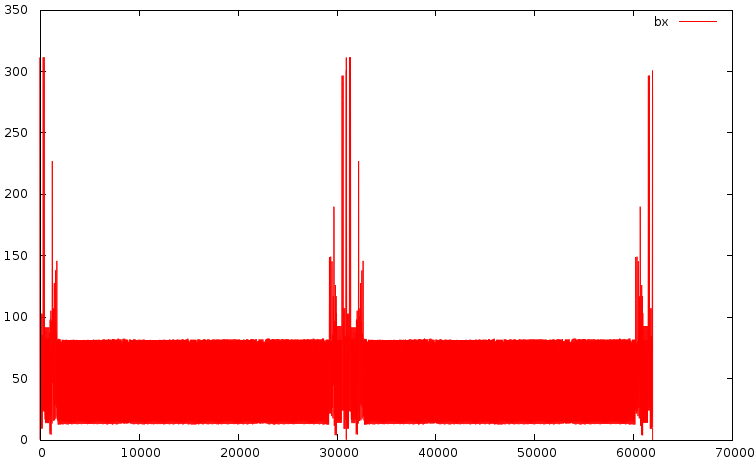 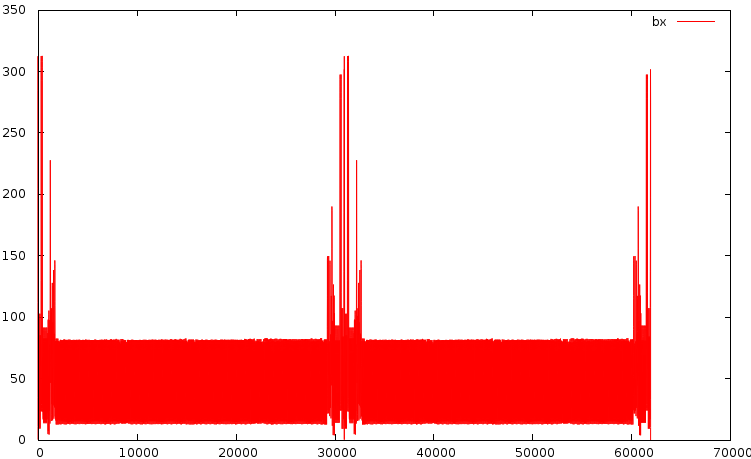 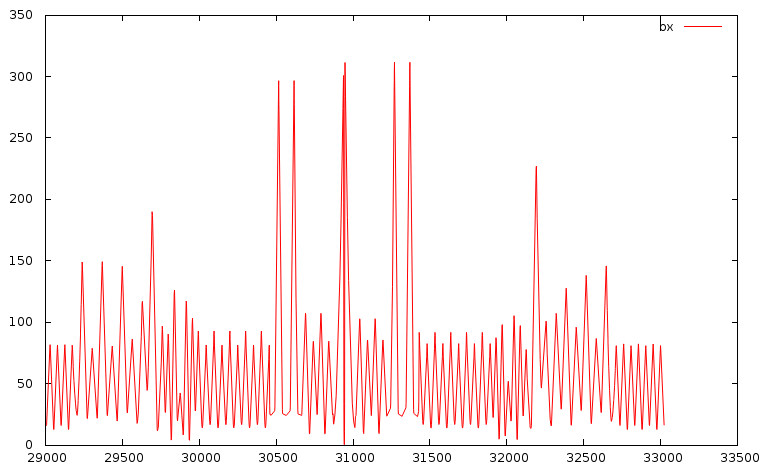 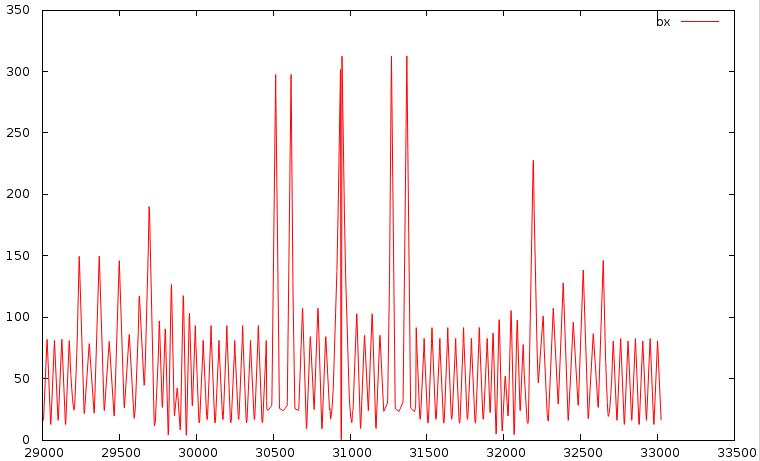 Results of Magnets scaling vs. SAD
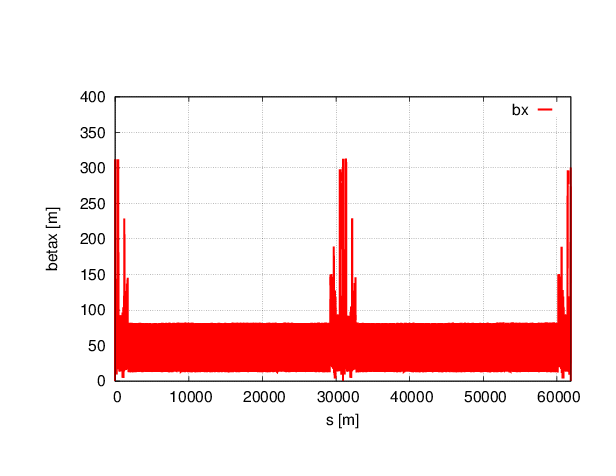 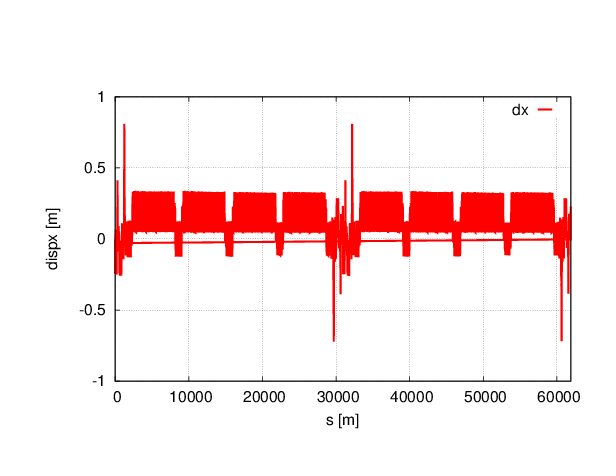 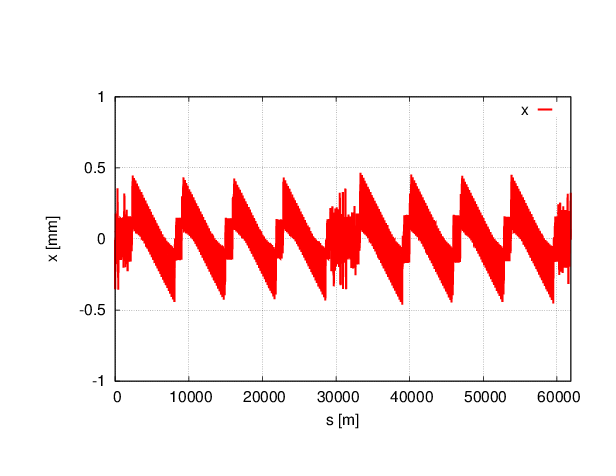 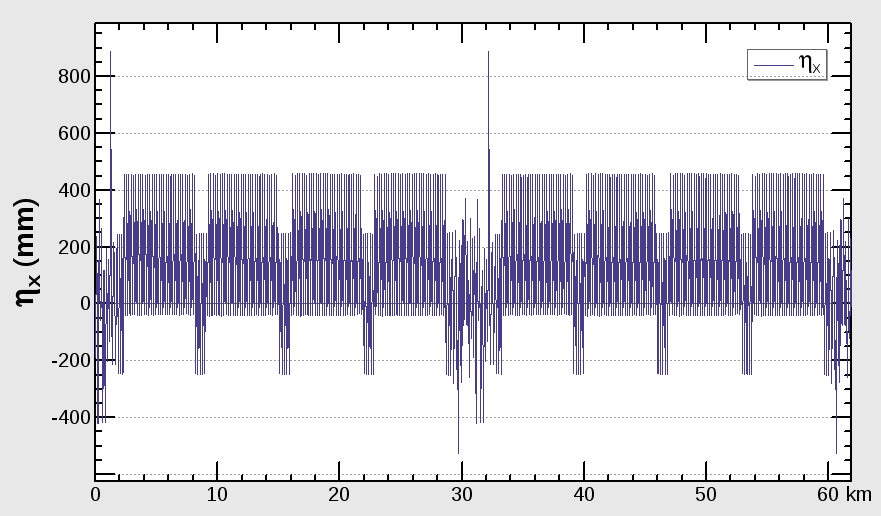 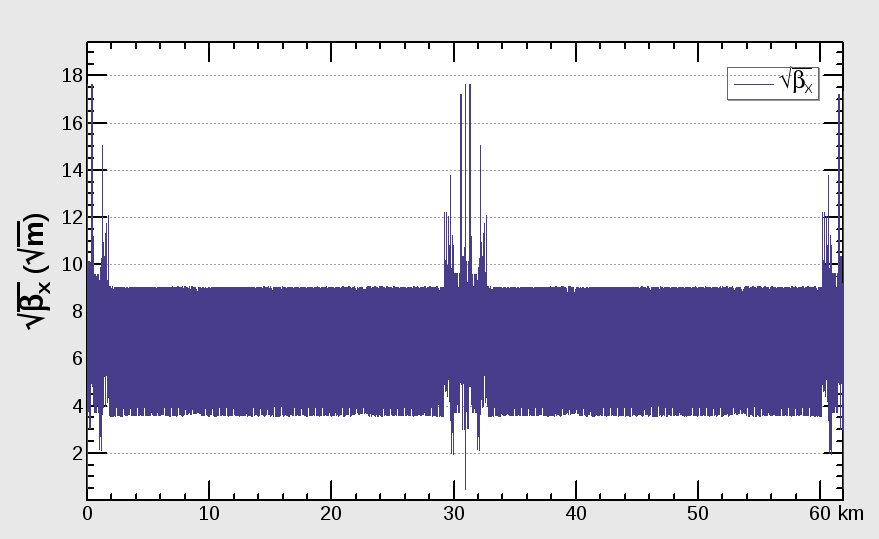 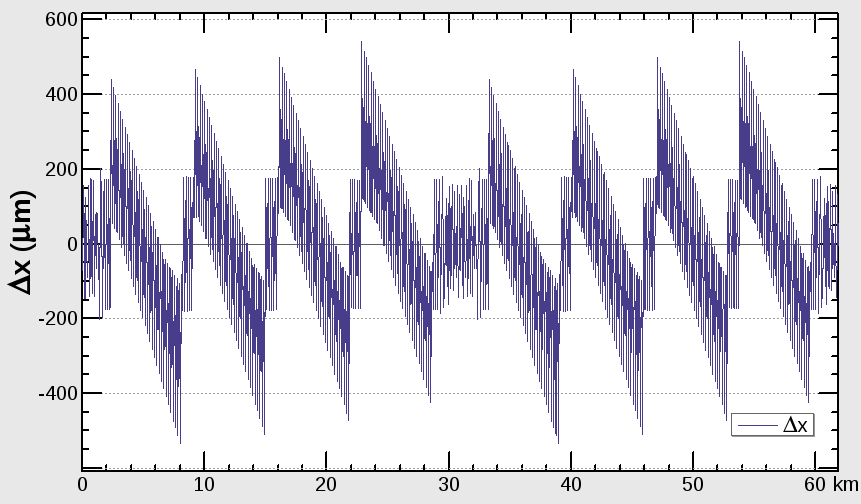 结论
相比之前只考虑了dp的变化，加入轨道信息后的传输矩阵得到的beta函数信息应该更接近SAD计算的结果；
这样的方法较为粗略，没有考虑每个元件内部的能量变化，只能作相对参考，也需要更多的例子验证可行性；
初步认为SAD直接计算的结果和做magnet scaling得到的结果较为一致，也许需要其他验证的方式。